Proosan analyysi
Proosa-analyysin peruskäsitteet: 1) aihe
teoksen tarkastelema konkreettinen tapahtuma, ilmiö tai asia 
luonnehdittavissa juonen pohjalta, siitä käsin, mitä tapahtuu 
Mustin viimeiset elonpäivät: koira
Tuntematon sotilas: jatkosota pienen sotilasjoukon näkökulmasta
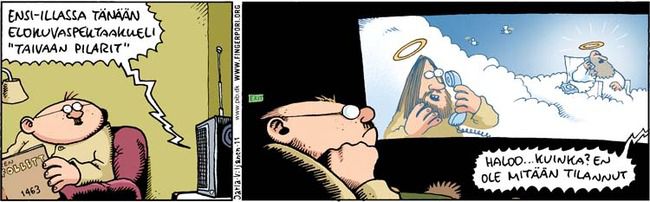 2) Nimi
huom.: ei otsikko!
paljastaa aiheen
tulkintavihje
Väinö Linna: Tuntematon sotilas
Charlotte Brontë: Kotiopettajattaren romaani

Leo Tolstoi: Sota ja rauha, Anna Karenina
Terhi Rannela: Sanojen vapaudesta
Albert Camus: Sivullinen
Jussi Valtonen: He eivät tiedä mitä tekevät
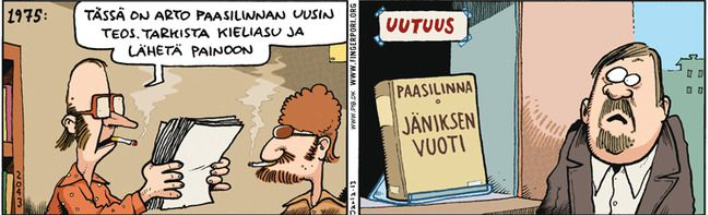 3) Juoni
tapahtumien kulku
tapahtumien ja toiminnan esittäminen järjestetysti ja valitusti niin, että niiden välillä on selkeät                  syy-seuraussuhteet
kuvatut tapahtumat saavat alkunsa usein ristiriitatilanteista  ja jännitteistä, kehkeytyvät käänne- ja huippukohdiksi ja saavat lopulta ratkaisunsa
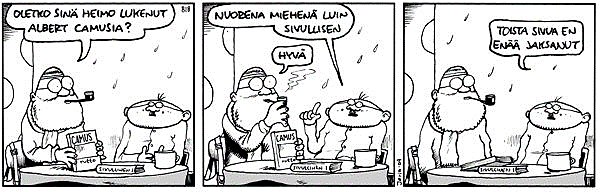 Henkilökuvaus
henkilöhahmot: kirjallisessa tekstissä esiintyvät henkilöt
päähenkilöt: kerronnan keskiössä
sivuhenkilöt: päähenkilön toimintaa ja luonteenlaatua valottavia, juonen kehittelyn rakennusaineksia
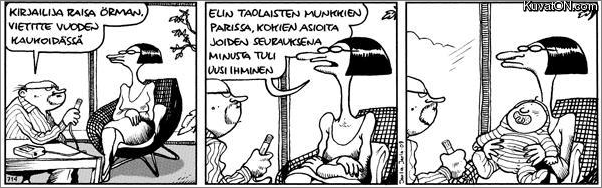 Miten pureutua henkilöhahmoon?
Nimeäminen, ikä sukupuoli, sosiaalinen status? 
Ulkoinen olemus, ympäristön kuvaus
Vastakkaiset luonteet – konfliktit – tarinan jännitteet
Toiminnan kuvaus, käytös -> syyt toiminnan taustalla?
Kielenkäyttö: dialogi eli vuoropuhelu, monologi eli yksinpuhelu
Kehittyminen?
Suhteet muihin ihmisiin -> muuttuvatko tarinan aikana?
Mitä henkilö pitää hyvänä, mitä pahana? Mihin pyrkii, mitä välttää? (Arvot, käsitykset, uskomukset)
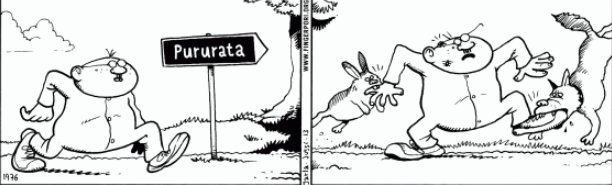 Miljöö
aika ja paikka, ympäristö, johon tapahtumat sijoittuvat
fyysinen ympäristö esineistä elinolosuhteisiin
yhteiskunnalliset olot: hahmojen elämää ympäröivät sosiaaliset, yhteiskunnalliset ja aatteelliset ilmiöt
ei ainoastaan elävöittävä kulissi vaan vihje tunnelmasta ja hahmojen mielenmaisemasta ja elämäntilanteesta
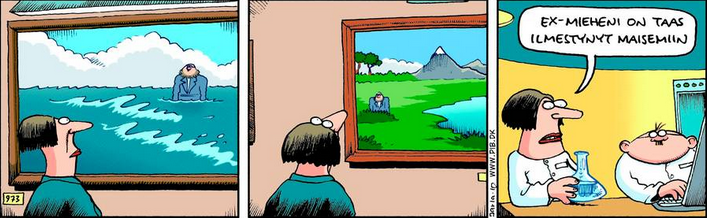 Teema
Se, mistä teksti kertoo yleisellä tasolla. 
Pintatasoa yleisempi ajatus.
Tiivistää teoksen keskeisen idean eli perusajatuksen, joka yhdistää teoksessa kerrottavia asioita. 
Yleisinhimillinen ajatus, joka ilmaisee jtkn elämästä, ihmisluonteesta, ihmissuhteista, maailmasta, yhteiskunnasta
Mustin viime hetket -> kuolema tai se, mikä erottaa ihmisen eläimestä
Tuntematon sotilas: sodan mielettömyys, suomalaisen sotilaan urhoollisuus, sotatoveruus ja yhteisöllisyys
selvitettävissä mm. siitä käsin, kuka kertoo ja mistä näkökulmasta sekä millaista henkilökuvaus on ja millaiset hahmojen väliset suhteet ovat
Motiivi
toistuvia yksityiskohtia: esineitä, nimiä, tilanteita, tapauksia, paikkoja, henkilöitä tai henkilöasetelmia, jotka kohostuvat merkityksellisiksi
tiivistävät jtkn olennaista, vauhdittavat tapahtumia, kehittelevät juonta, vievät kerrontaa eteenpäin, luovat henkilökuvia, havainnollistavat tunnelmia
nimimotiivi: teoksen otsikko tulkintavihjeenä
Tuntematon sotilas: luutnantti Lammion toistuva huono johtaminen     -> sodan mielettömyyden korostuminen
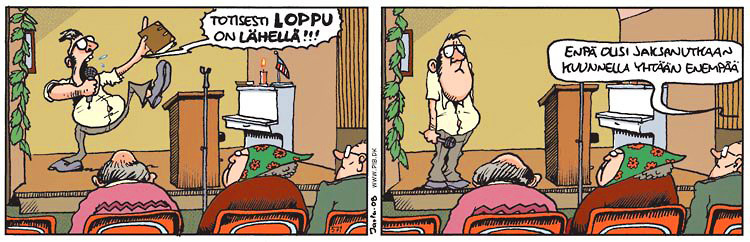 Eritelkää ja tulkitkaa Inka Nousiaisen novellia Kaunis päivä (Toinen tuntematon, 2017). Hyödyntäkää analyysissanne seuraavia apukysymyksiä ja perustelkaa tulkintanne pohjatekstin avulla.
Mikä on novellin juoni? Miten kerronta etenee ajallisesti? 
Miten luonnehtisitte novellin miljöötä?
Millainen kertoja novellissa on?
Ketkä ovat novellin keskeiset henkilöhahmot? Millaiset suhteet heillä on toisiinsa? 
Miten novellin kieltä ja tyyliä voisi luonnehtia?
Mikä voisi olla mielestänne novellin teema?
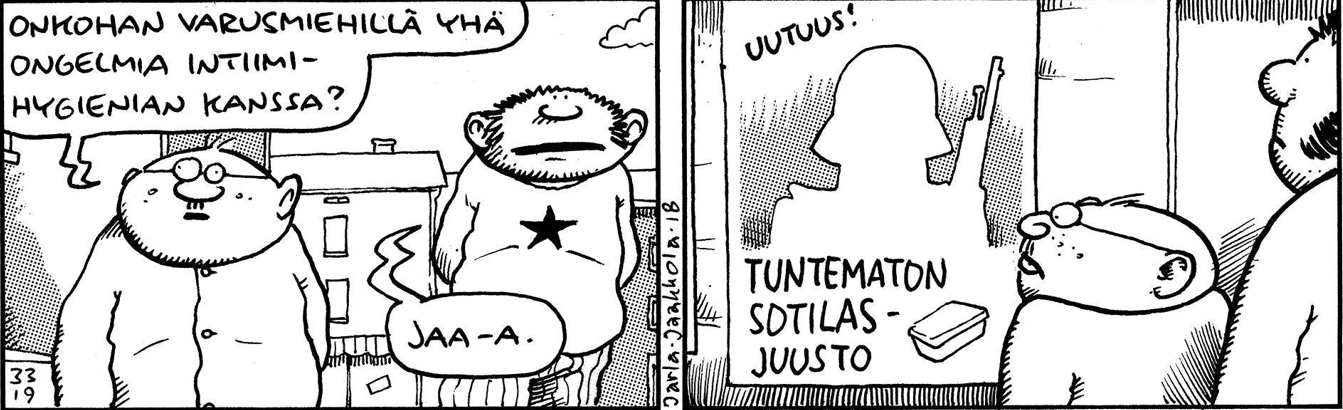